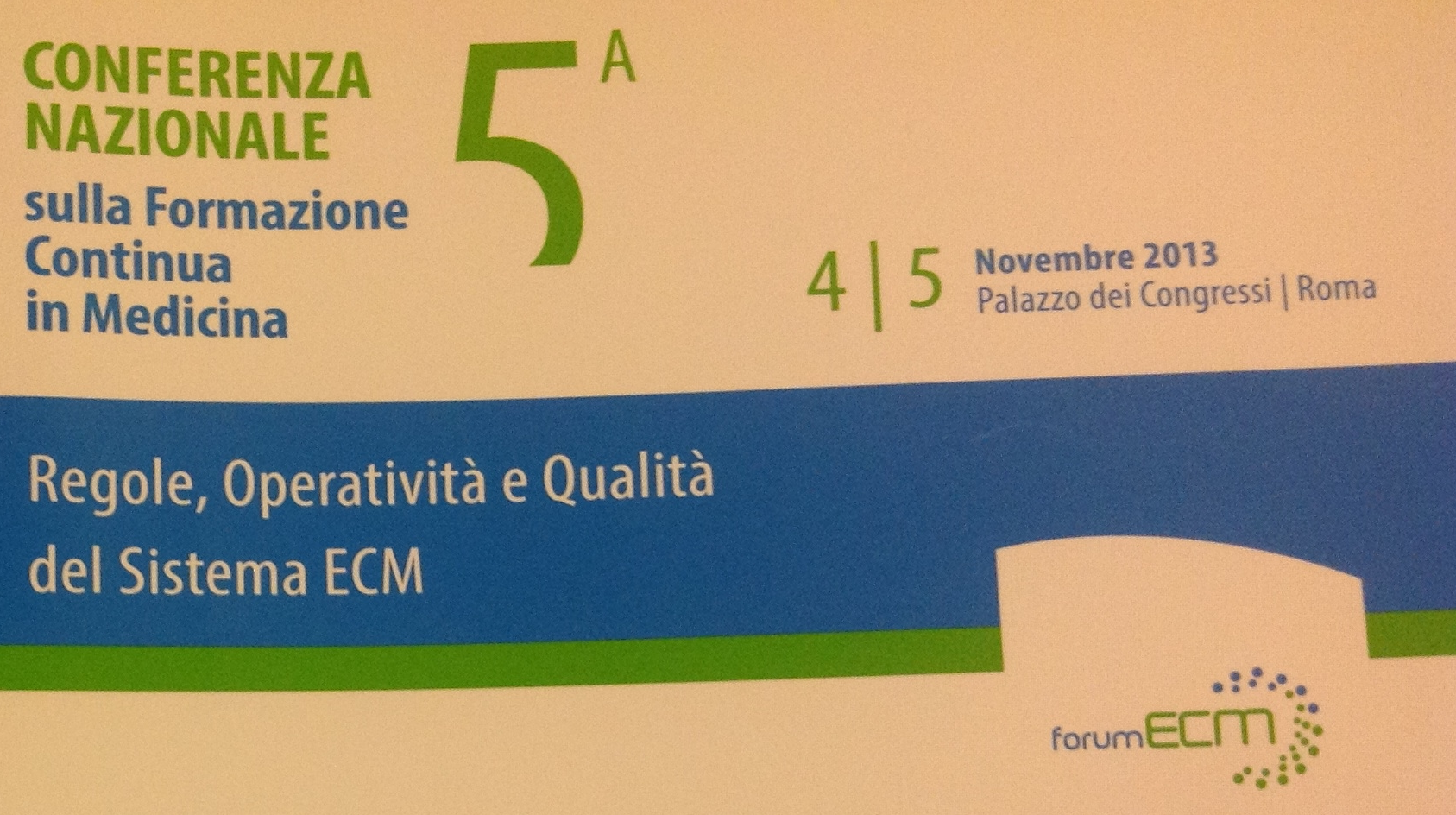 L’ECM e l’Unione Europea
La Direttiva sul riconoscimento dei crediti all’estero
5 Novembre 2013
Palazzo dei Congressi Roma


Sergio Manzieri
Coordinatore Quinta Sezione Commissione Nazionale per la Formazione Continua
regolamento Commissione Nazionale ECM
Pubblicata sul sito il 12.11.10 ed in vigore dal 01.01.11, fa riferimento a:
- “Accordo Stato-Regioni 5 Novembre 2009” che regola le attività formative realizzate all’estero;
-“Regolamento applicativo dei criteri oggettivi di cui all’Accordo Stato-Regioni del 5 Novembre 2009 e per l’accreditamento” approvato nella seduta del 13.01.2010;
- Riunione dell’11.03. 2010: la Commissione nazionale per la formazione continua riteneva di adottare un regolamento
Accordi stato-regioni
l’accordo stato-regioni del 2007 riporta che:
·         “i crediti che un professionista della Sanità potrà acquisire all’estero (Paesi UE, USA e Canada) verranno riconosciuti con un valore di crediti ECM pari al 50% di quelli assegnati all’evento formativo dal provider straniero”
e che gli accordi del 2009 e 2012 riportano che:
·         “Il professionista, ultimata la frequenza, consegna la documentazione relativa all’evento (programma, contenuti,..) e quella che dimostri la sua frequenza e il superamento del test di apprendimento (attestato rilasciato dall’organizzatore/provider estero) all’Ente accreditante di riferimento (CNFC, Regione, Provincia autonoma) ovvero al soggetto da esso indicato (ad esempio ufficio formazione dell’Azienda presso cui presta servizio ovvero, per i liberi professionisti, al proprio Ordine/Collegio/Associazione professionale). Tali Enti, valutata la documentazione con esito positivo, provvederanno ad inserire tali attività nel tracciato record da inviare alla CNFC/Regioni/Province autonome e al COGEAPS”
La direttiva sul riconoscimento dei crediti all’estero
l’Ente accreditante, l’Ordine/Collegio o la Associazione professionale di riferimento acquisisce la documentazione del corso (programma, attestato, ecc), e in base al numero delle ore di programma rilascia l’attestato ECM ricalcolando il 50% dei crediti con l’ipotesi di 1 credito per ora di formazione, con un limite massimo di 25 crediti formativi ad evento (determina della CNFC del 4 dicembre 2012)
[ad esempio: il medico presenta un attestato di 10 crediti per aver partecipato ad un corso all’estero della durata di 7 ore: vengono ricalcolati 7 crediti (1 credito per ora di formazione) e a questi si applica la norma del 50% contenuta nell’accordo stato-regioni del 2007; in definitiva l’Ente accreditante certifica 3,5 crediti formativi].
Requisiti attività formative
a) - Richiesta: Provider accreditato;
b) - Richiesta: motivazione per la quale l’attività non può essere erogata in Italia; 
c) - Documentazione: indipendenza del contenuto formativo dagli sponsor e della partecipazione degli operatori sanitari;
d) - Contenuti: appropriati rispetto alle professioni sanitarie destinatarie della formazione;
e) - Sede di svolgimento presso lo Stato estero: deve essere di tipo istituzionale
Deroga
f) – La sede di svolgimento presso lo Stato estero può essere diversa da quella istituzionale per motivi logistici e per l’elevato numero di partecipanti. In questo caso la richiesta deve essere supportata dalla Società scientifica italiana accreditata corrispondente alla Società scientifica di riferimento
Art. 1. Accreditamento a livello nazionale
1. l’evento formativo estero deve essere contenuto in un piano formativo annuale, la richiesta deve essere registrata nel sistema informatico ECM entro 60 giorni, l’evento viene assegnato alla Sezione V della Commissione che esprime il proprio parere motivato, in caso di parere negativo, la Sez. V ai sensi della L. 241/90 lo comunica al provider con richiesta di ulteriori osservazioni o documentazioni
Accreditamento a livello nazionale (2)
2. la sezione V procede dunque alla rivalutazione dell’evento e sottopone il provvedimento alla CNFC, in caso negativo motivando il mancato accoglimento, in caso positivo la CNFC procede all’accreditamento dell’evento con l’attribuzione dei crediti formativi ed il Provider deve versare il contributo alle spese;
3. il provvedimento di accoglimento o rigetto deve essere adottato entro 90 gg dalla data di trasmissione dal Provider alla CNFC
Art.2. Accreditamento regionale e provinciale
Accordo Stato – Regioni del 5.11.2009 “Attività formative realizzate all’estero”

le Aziende Sanitarie e gli altri soggetti erogatori di prestazioni sanitarie e socio-sanitarie pubblici o privati ed eventuali enti di formazione a partecipazione pubblica regionale o provinciale ove svolgano uno o più eventi residenziali all’estero sottopongono l’accreditamento dell’evento, alla Commissione Nazionale per la Formazione Continua, la quale in collaborazione con l’Ente accreditante procederà ad ogni singolo accreditamento.
Le società scientifiche, nonché le agenzie formative, gli enti di formazione, le Fondazioni, gli Ordini, i Collegi nonché le rispettive Federazioni, le Associazioni professionali gli altri enti pubblici e i soggetti privati, quali soggetti non erogatori di prestazioni sanitarie, non potendo richiedere l’accreditamento di singoli eventi, sottopongono la richiesta di accreditamento dell’intero piano formativo (comprensivo dell’evento/i realizzato all’estero) alla Commissione Nazionale per la Formazione Continua.
Art.3. Attività transfrontaliera
1. attività formative organizzate dalle Regioni e Province italiane prossime ad un confine con uno Stato estero con il quale siano in corso, in materia sanitaria, rapporti di reciproca collaborazione (ad esempio accordi bilaterali, protocolli d’intesa…), una parte o tutta l’attività formativa si svolge in una sede situata nello Stato estero confinante, accreditata dalle Regioni/Province autonome o da Enti da esse individuati
2. Requisiti attività formative transfrontaliere
Provider accreditato c/o Regione o Provincia autonoma;
Esistenza di accordo bilaterale o di protocollo d’intesa stipulato tra la Regione o Provincia autonoma e lo Stato estero confinante;
Una parte o l’intera attività formativa deve svolgersi presso una sede situata entro i confini dello Stato estero confinante;
Sede di svolgimento all’estero preferibilmente di tipo istituzionale (università, ospedale, etc.) presso lo Stato estero;
Tematica di comune interesse coerente con l’accordo bilaterale o protocollo d’intesa di riferimento
Requisiti attività formative transfrontaliere
3. Nel caso in cui l’evento riguardi più Regioni/Province autonome italiane confinanti con lo stesso Stato estero, che hanno interesse ad erogare attività formative presso quest’ultimo, il Provider procederà a formulare apposita richiesta di accreditamento presso la Regione o Provincia autonoma competente ovvero alla CNFC tramite la Sezione V
SEZIONE V
Accreditamento di attività formative svolte all’estero – triennio 2011-2013
Situazione al 04 novembre 2013
Grazie per l’attenzione